Information Technology Report

Mick Hanna
Supervisor, Market Applications Services Support


ERCOT Public
November 2022
Incident Report Highlights
Service Availability – November 2022
Retail Market IT systems met all SLA targets.
Retail Core Business hour processing is back to 99.9% for the year and meeting the annual SLA. 
Market Data Transparency IT systems met all SLA targets
Retail Incidents & Maintenance – November 2022
11/13 Normal Site Failover completed. 
Non-Retail Incidents & Maintenance – November 2022. 
11/7 Application and Database maintenance activities. 
11/8-11/10 Normal Site Failovers completed.
ListServ Incidents & Maintenance – November 2022
11/13 Normal Site Failover completed
SLA Documents and Incident Reporting
https://www.ercot.com/services/sla/
2
MarkeTrak Performance
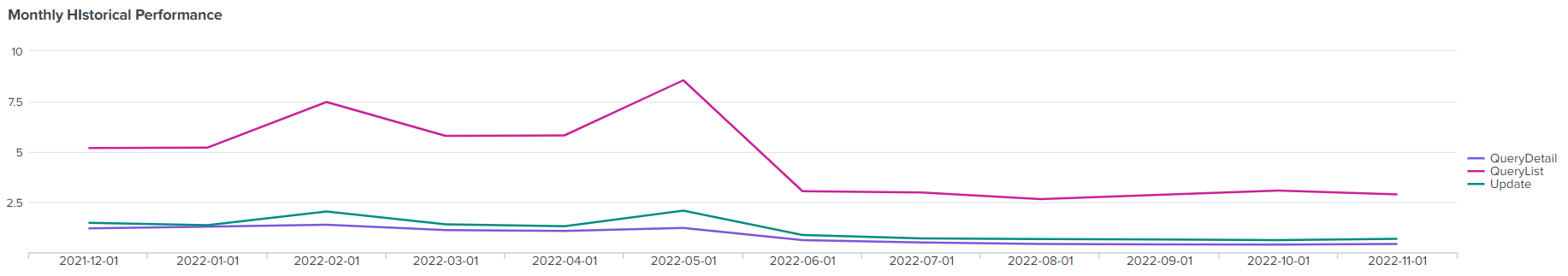 3
November ListServ Stats
811 Posts
352283 Recipients
RMS List
79 Posts
9 New Subscriptions
1 Unsubscribe
TDTMS List
3 Posts
0 New Subscriptions
0 Unsubscribe
4
Weather Moratoriums Last 2 Months
0 Manual Sign Offs




0 autodeleted subscribers (20 bounces with a 10 day delay)
5